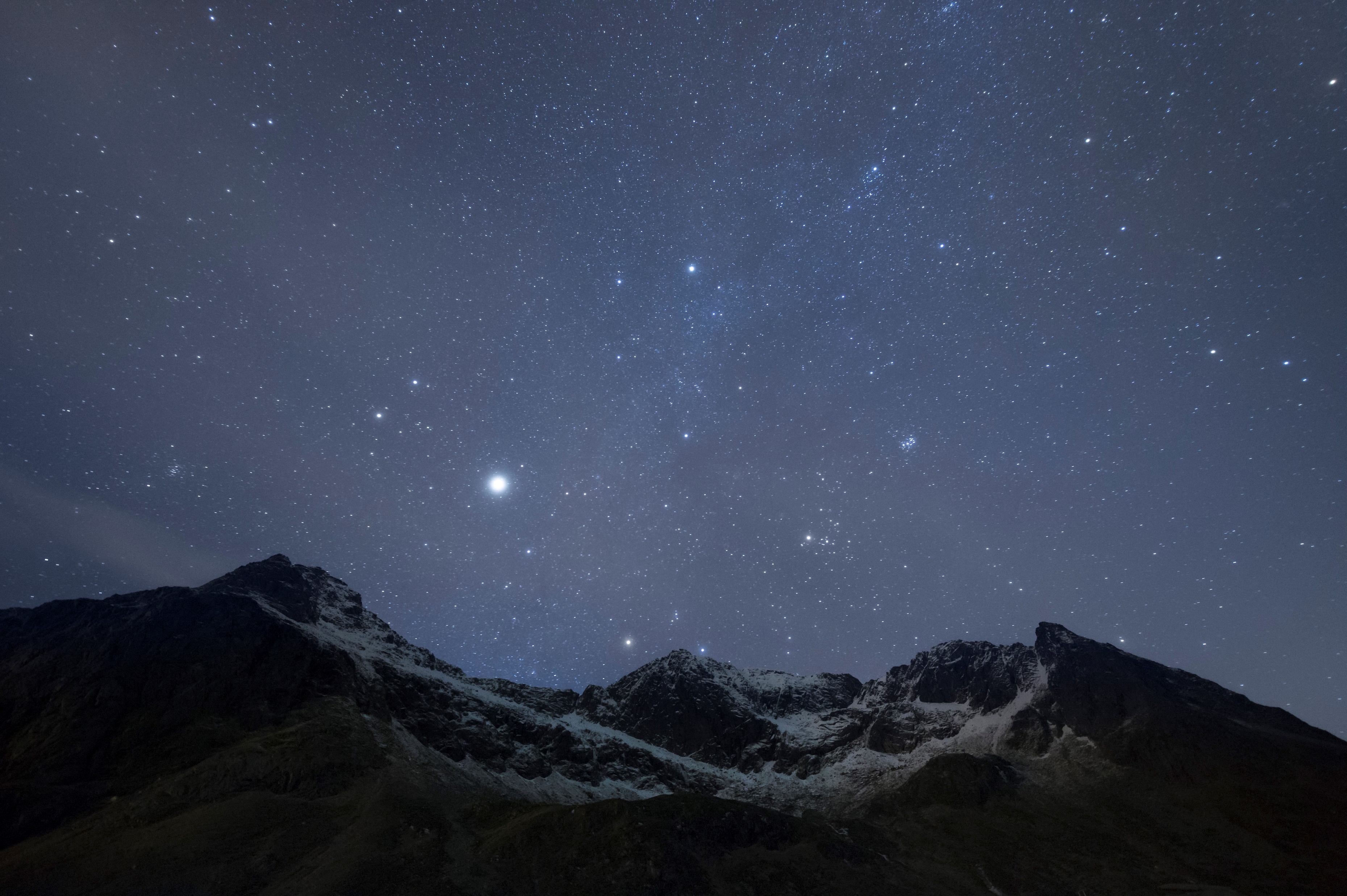 Psalm Enchanted Evening
Psalms book i
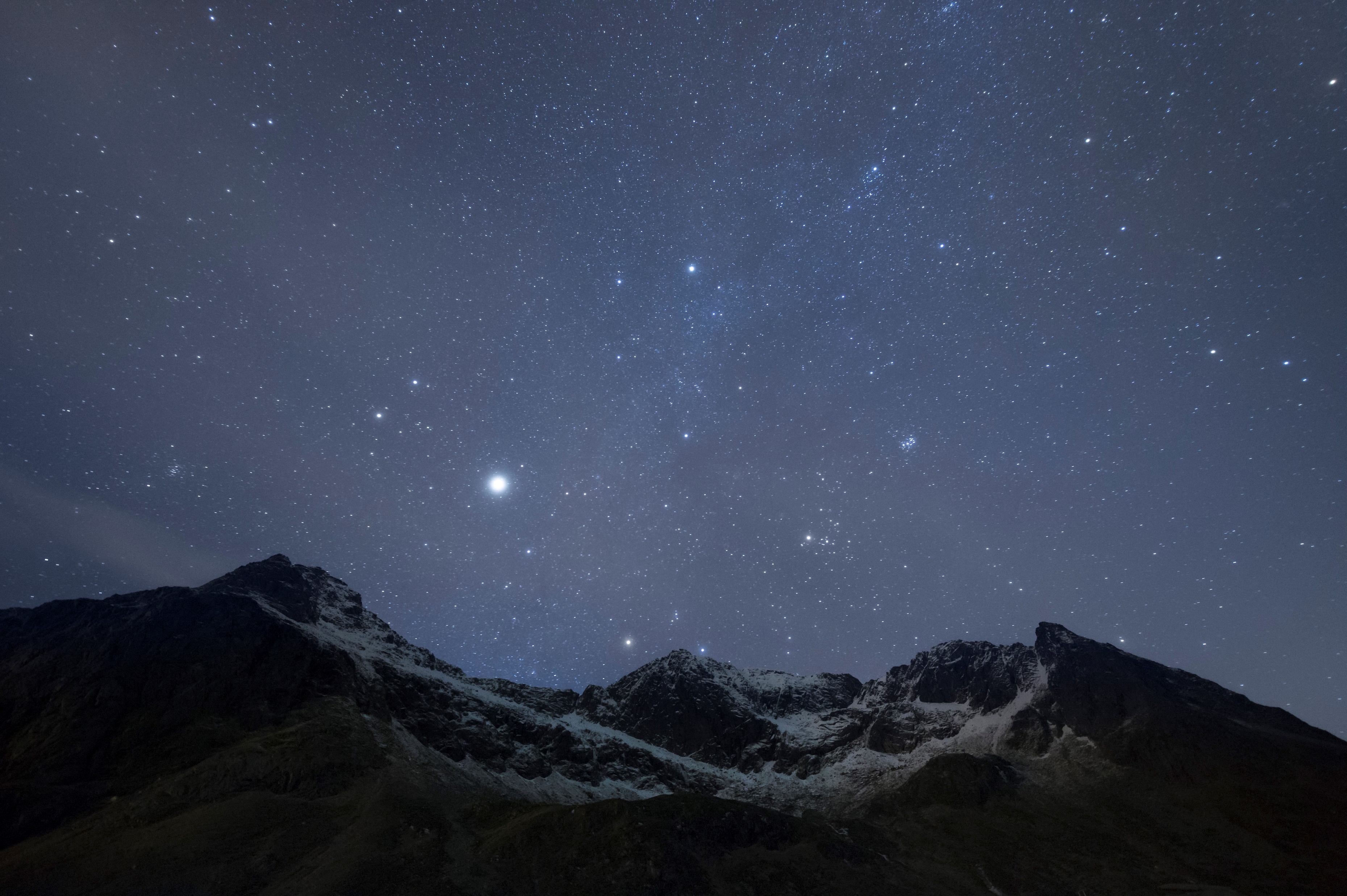 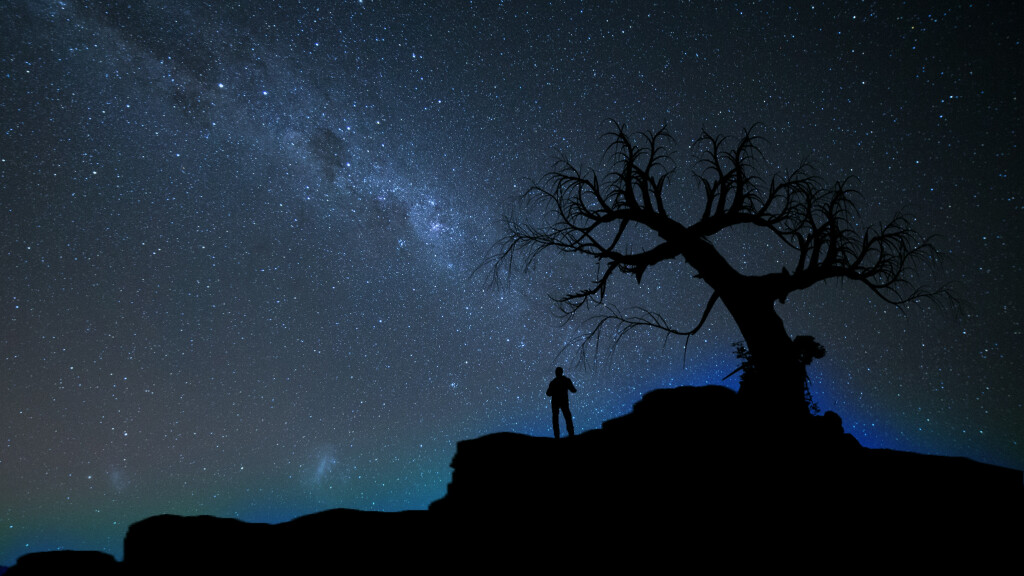 Psalm 8 When I consider the work of Your hands
What is man that Thou art mindful of him?
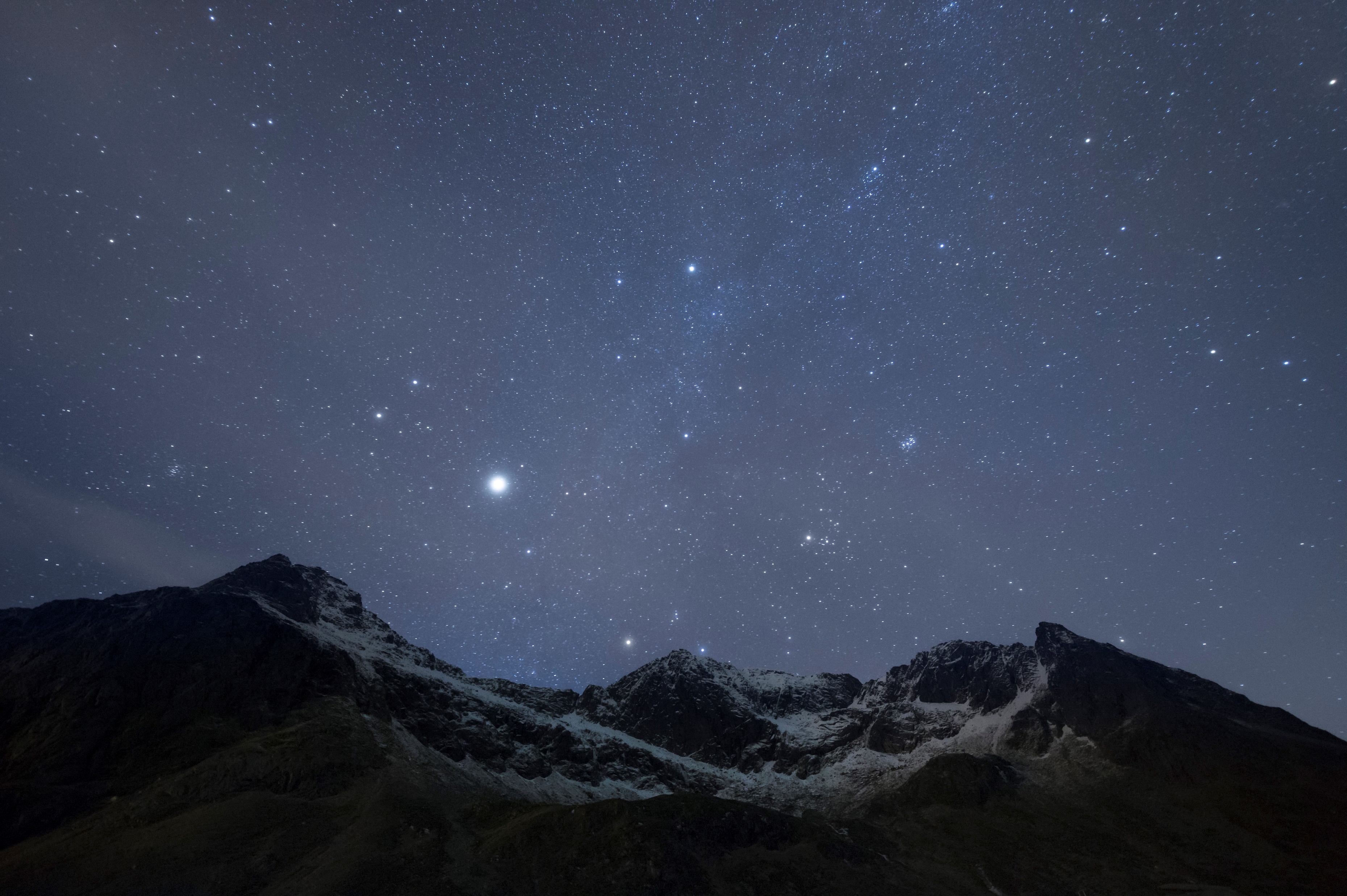 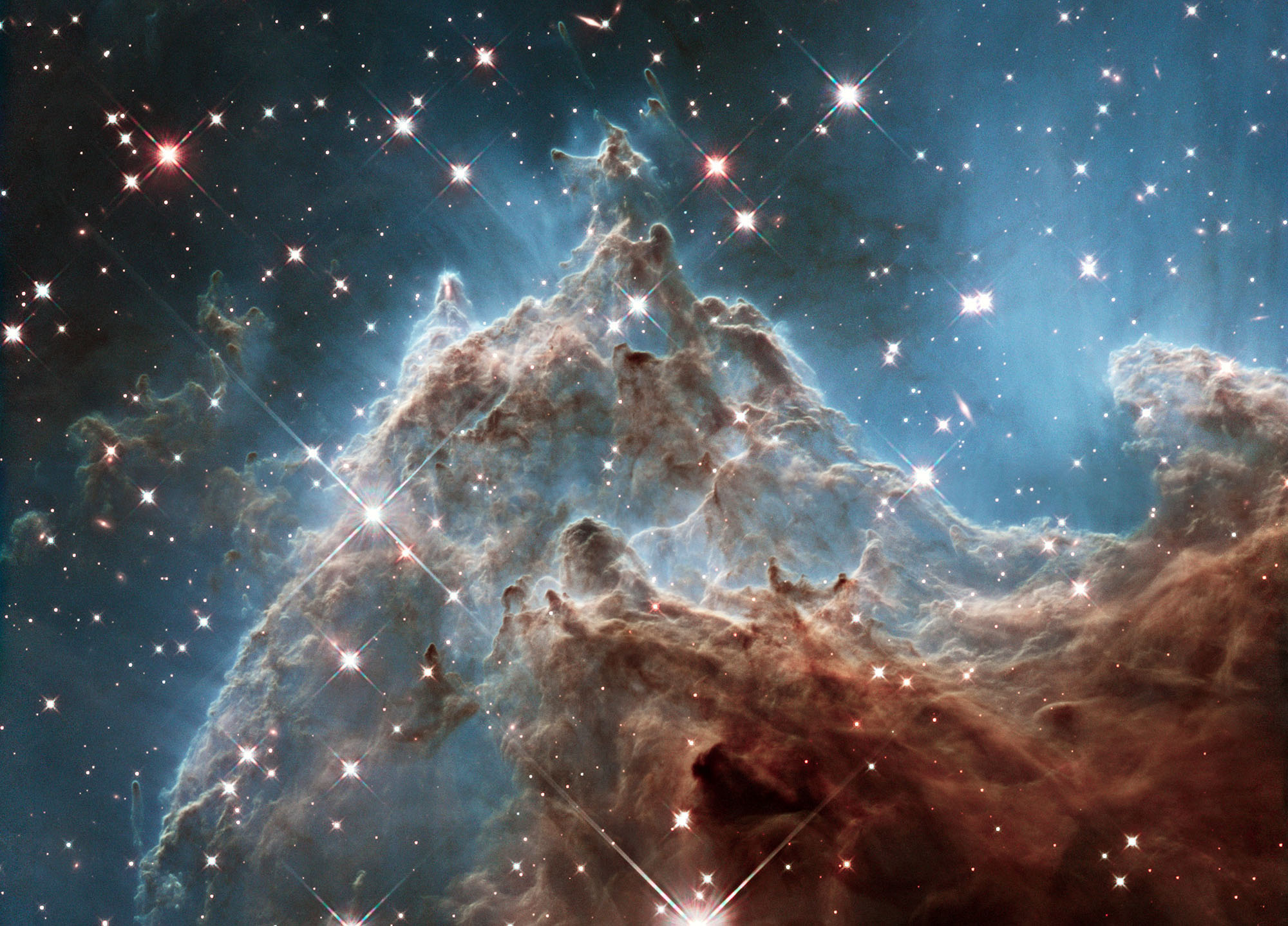 Psalm 8 When I consider the work of Your hands
What is man that Thou art mindful of him?
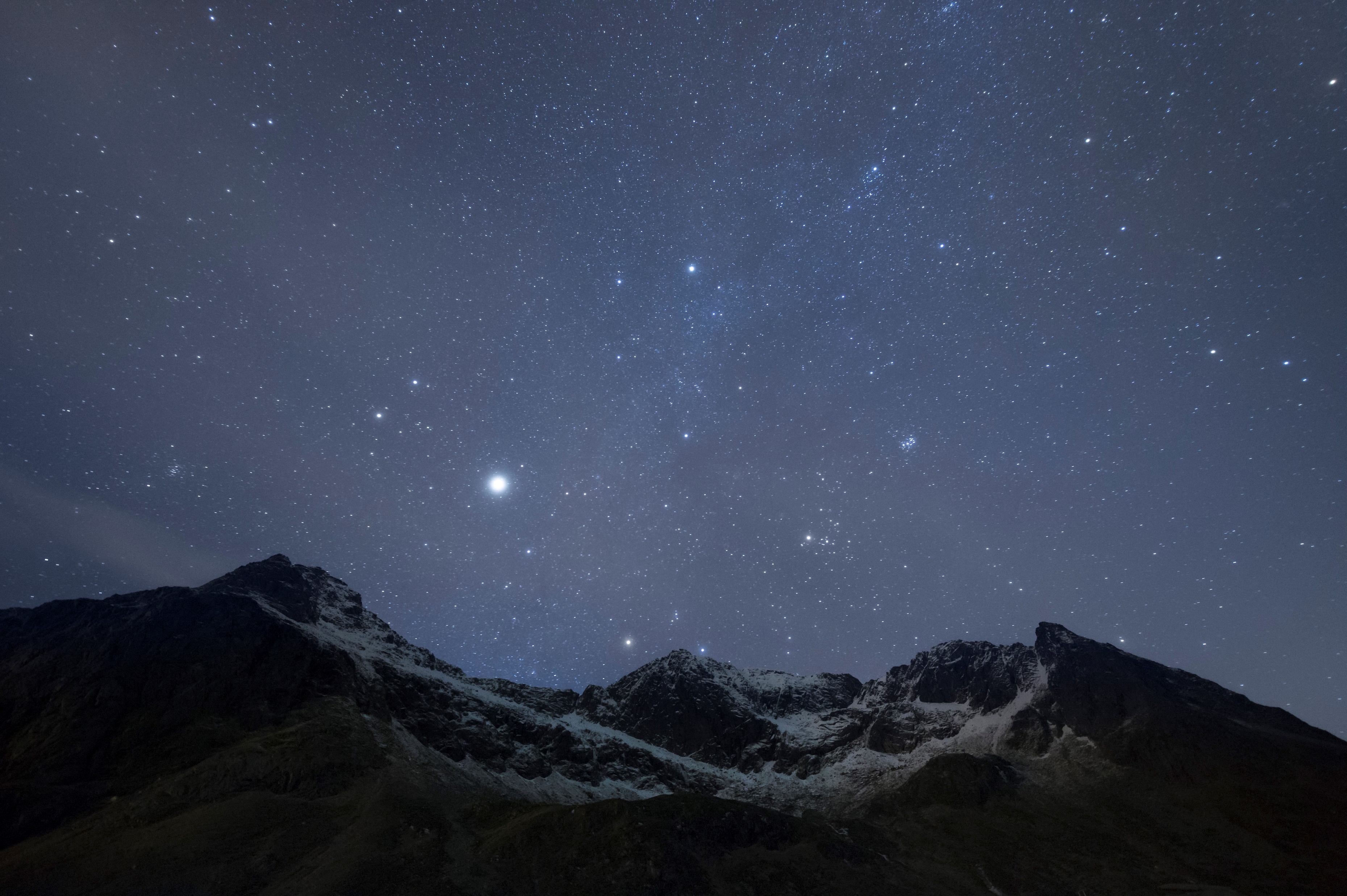 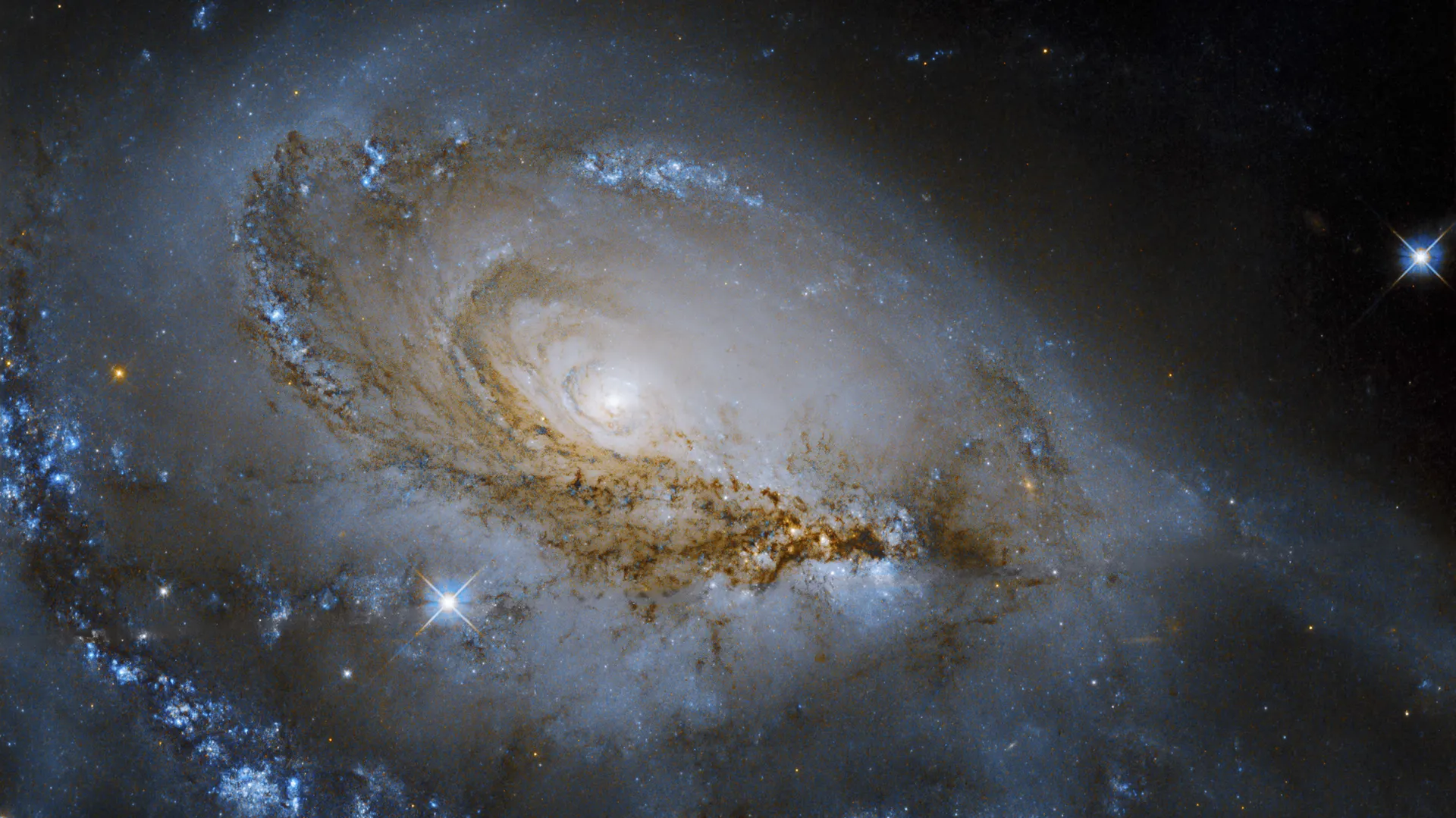 Psalm 8 When I consider the work of Your hands
What is man that Thou art mindful of him?
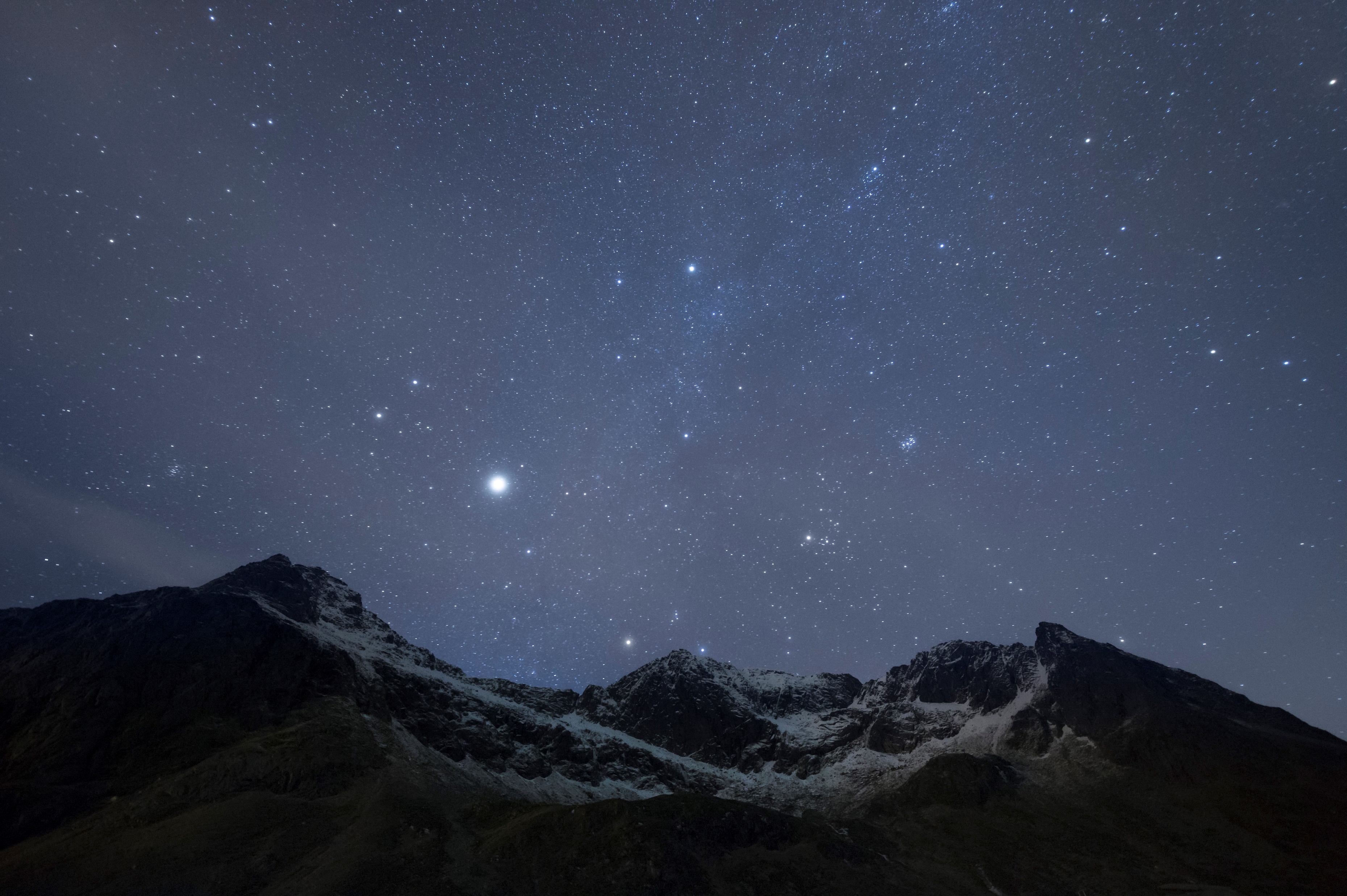 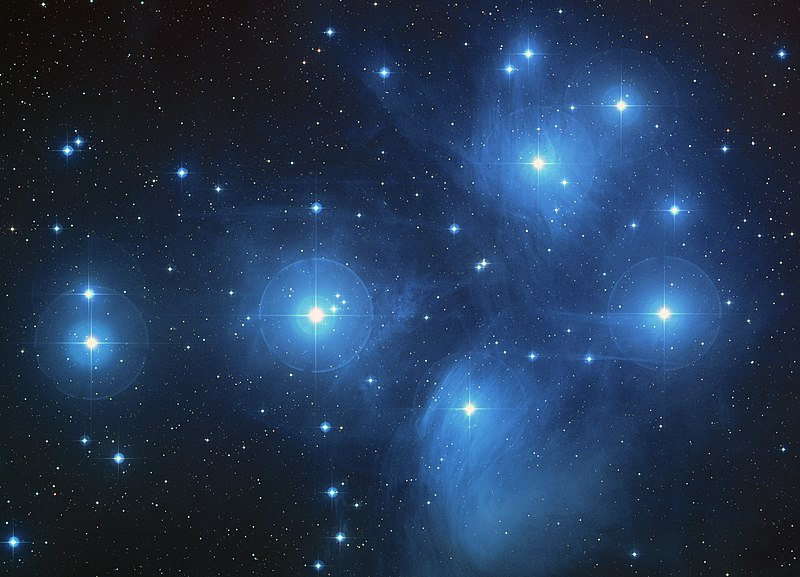 Psalm 8 When I consider the work of Your hands
What is man that Thou art mindful of him?
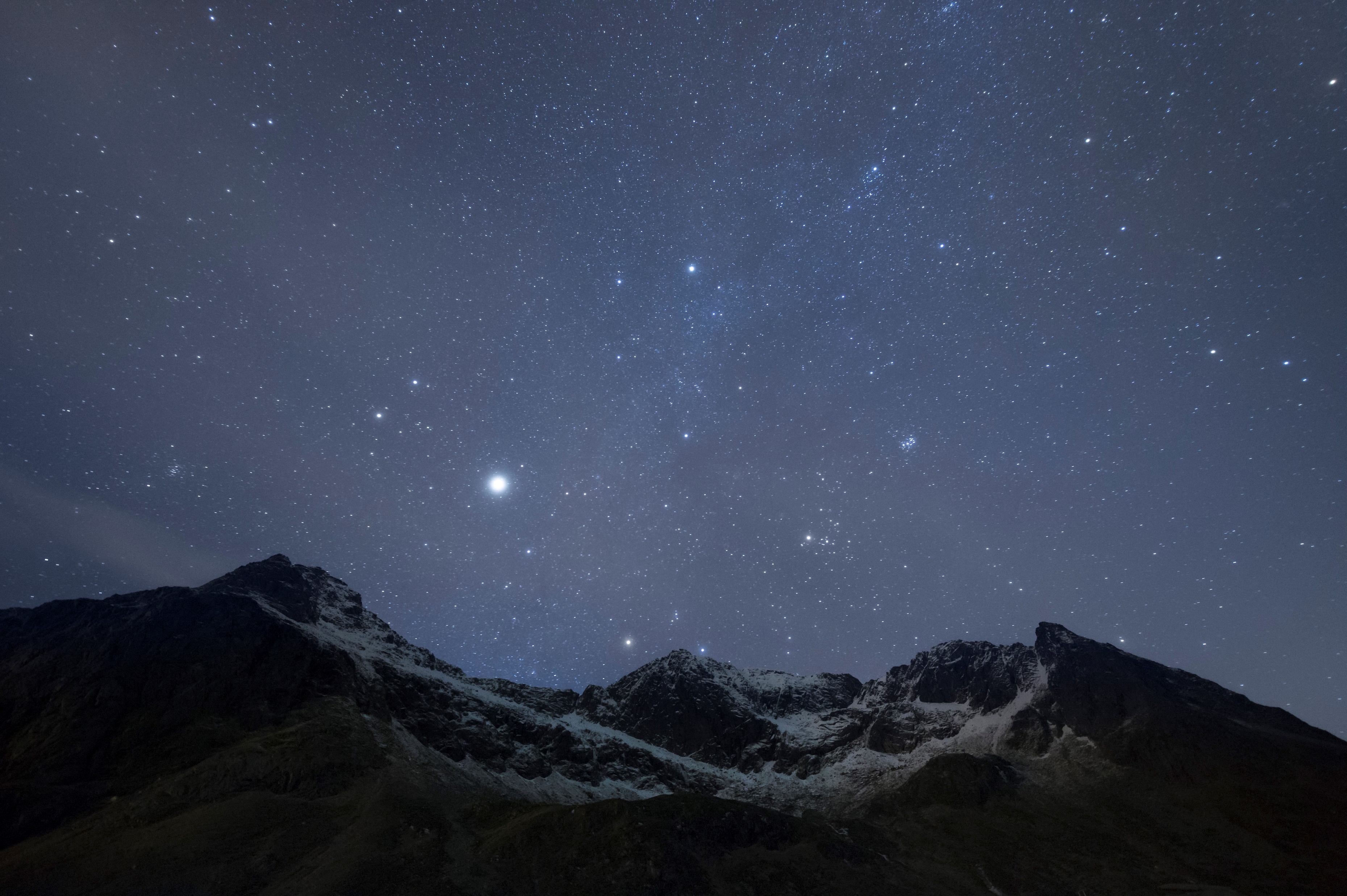 Psalm 8 When I consider the work of Your hands what is man that you are mindful of him
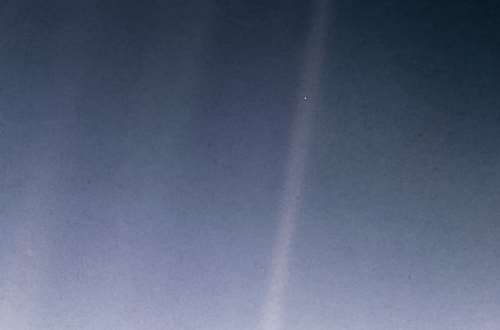 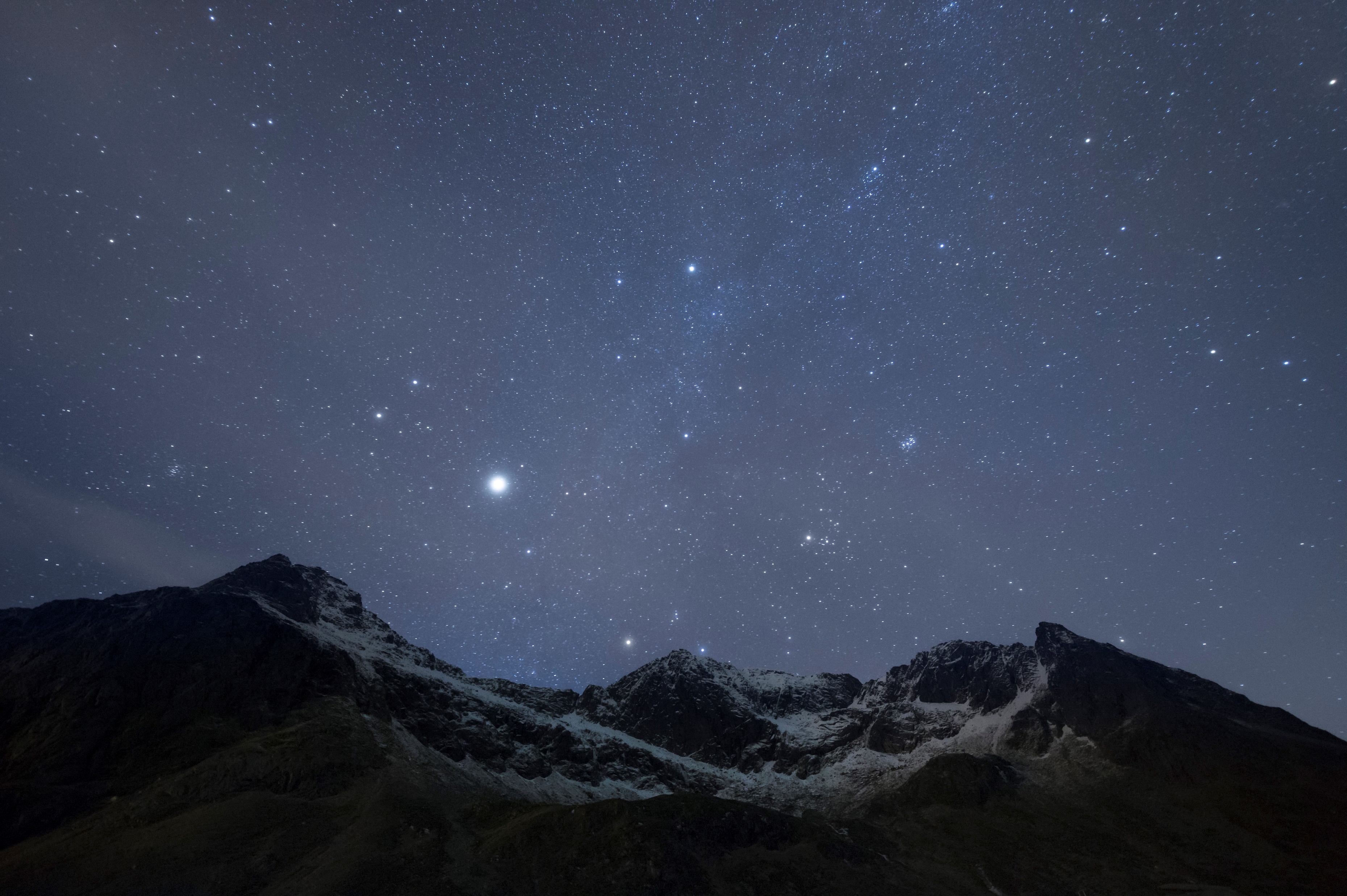 Psalm 8.1a
O LORD		YHWH (Unapproachable)

Our Lord		Adonai: Note the personal pronoun 			that makes God approachable & 			available because of Christ

Hebrews 4.14-16 Boldness to come before the Throne of Grace
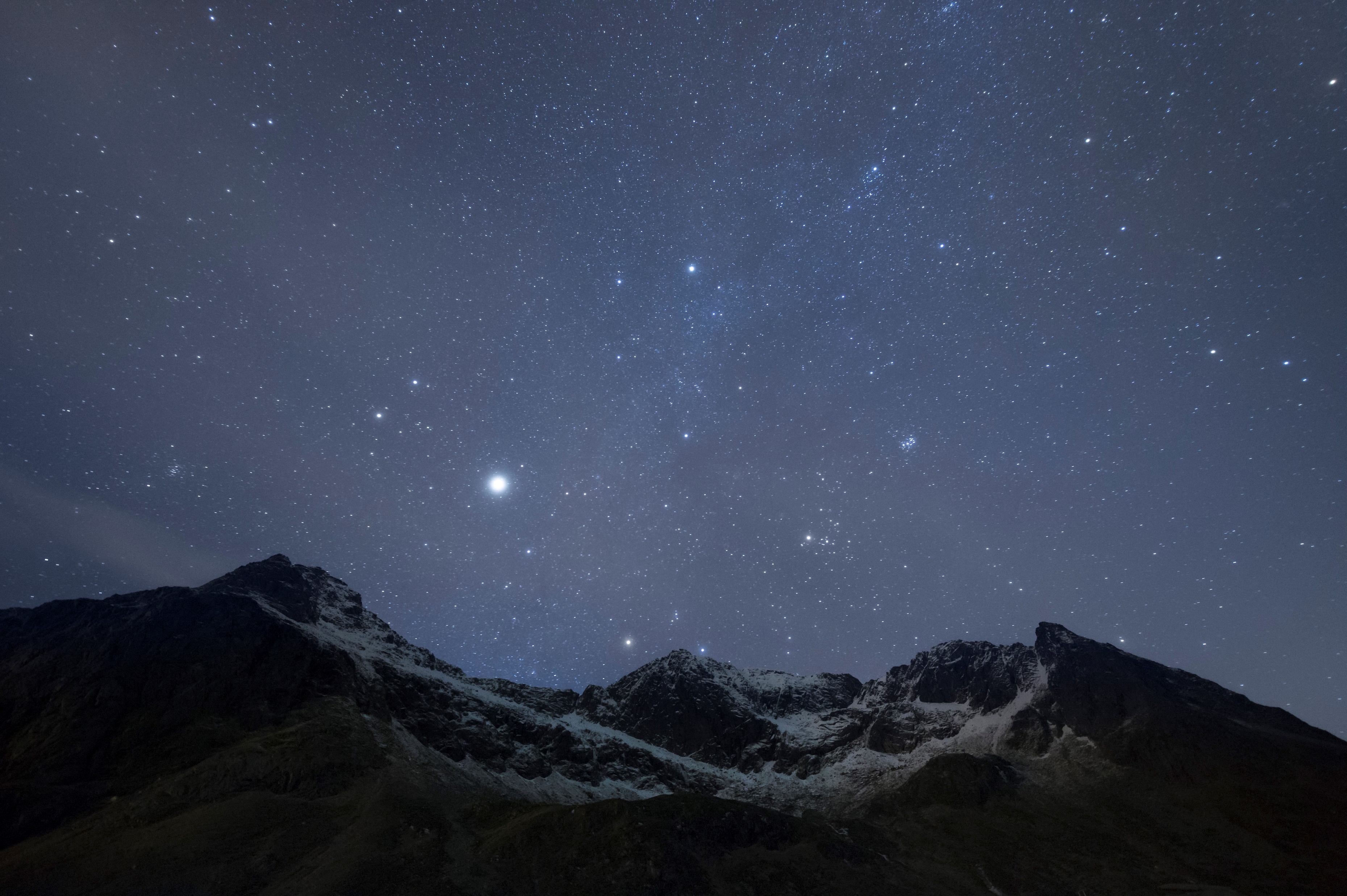 Psalm 8.1a O LORD our Lord
Sh’ma Yisrael		Hear O Israel
Adonai eloheinu		The Lord is our God
Adonai echad		The Lord is one
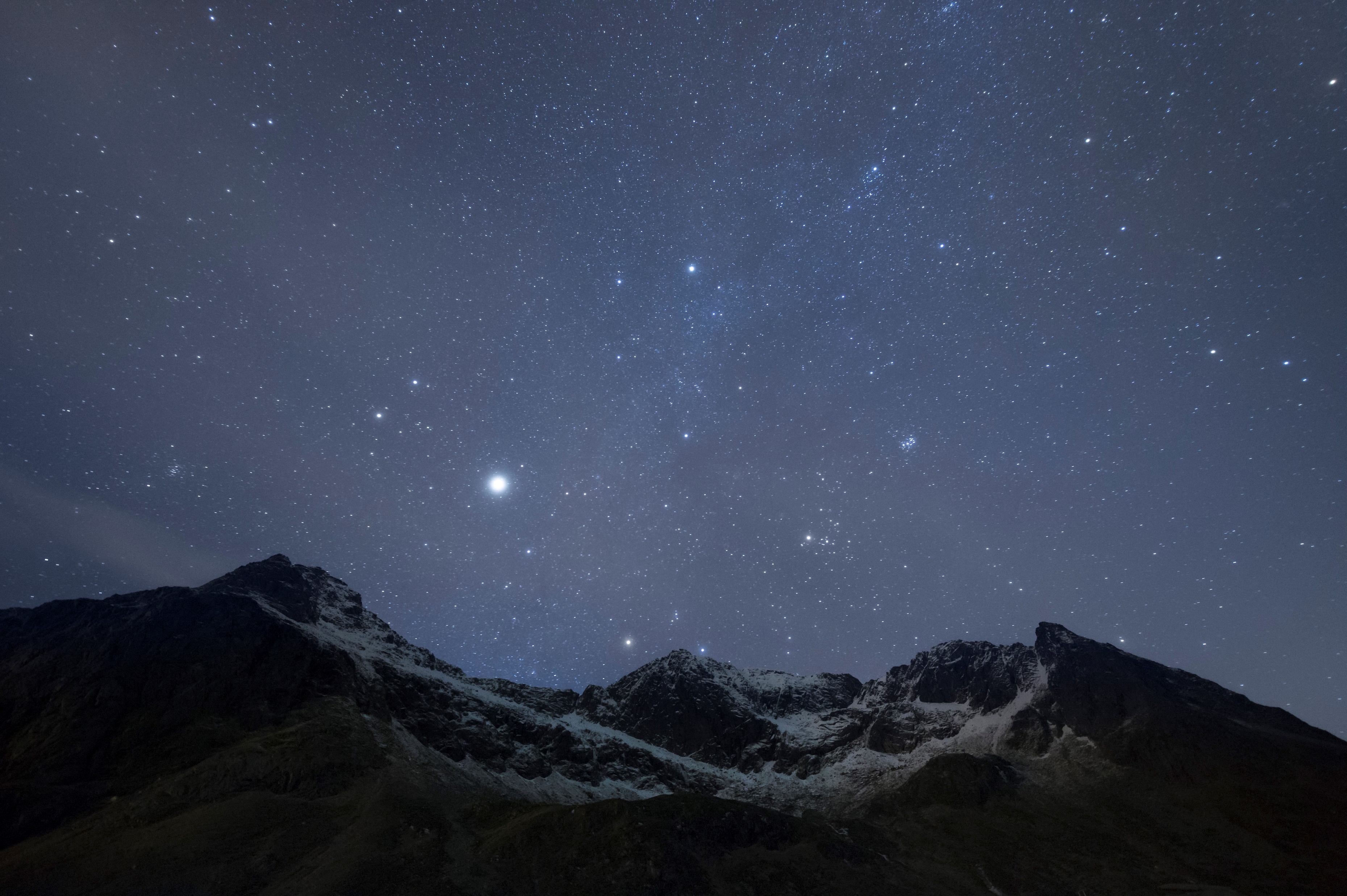 Psalm 8.1 bHow excellent is Your name in all the earth
Excellent 	(Heb: Addiyr)
Powerful, famous, gallant, glorious, goodly, lordly, mighty, noble, worthy, principal

When used of God, it’s emphasis is on His majestic power (Isaiah 10.34) greater than the mighty waves of the sea (Ps 93.4)
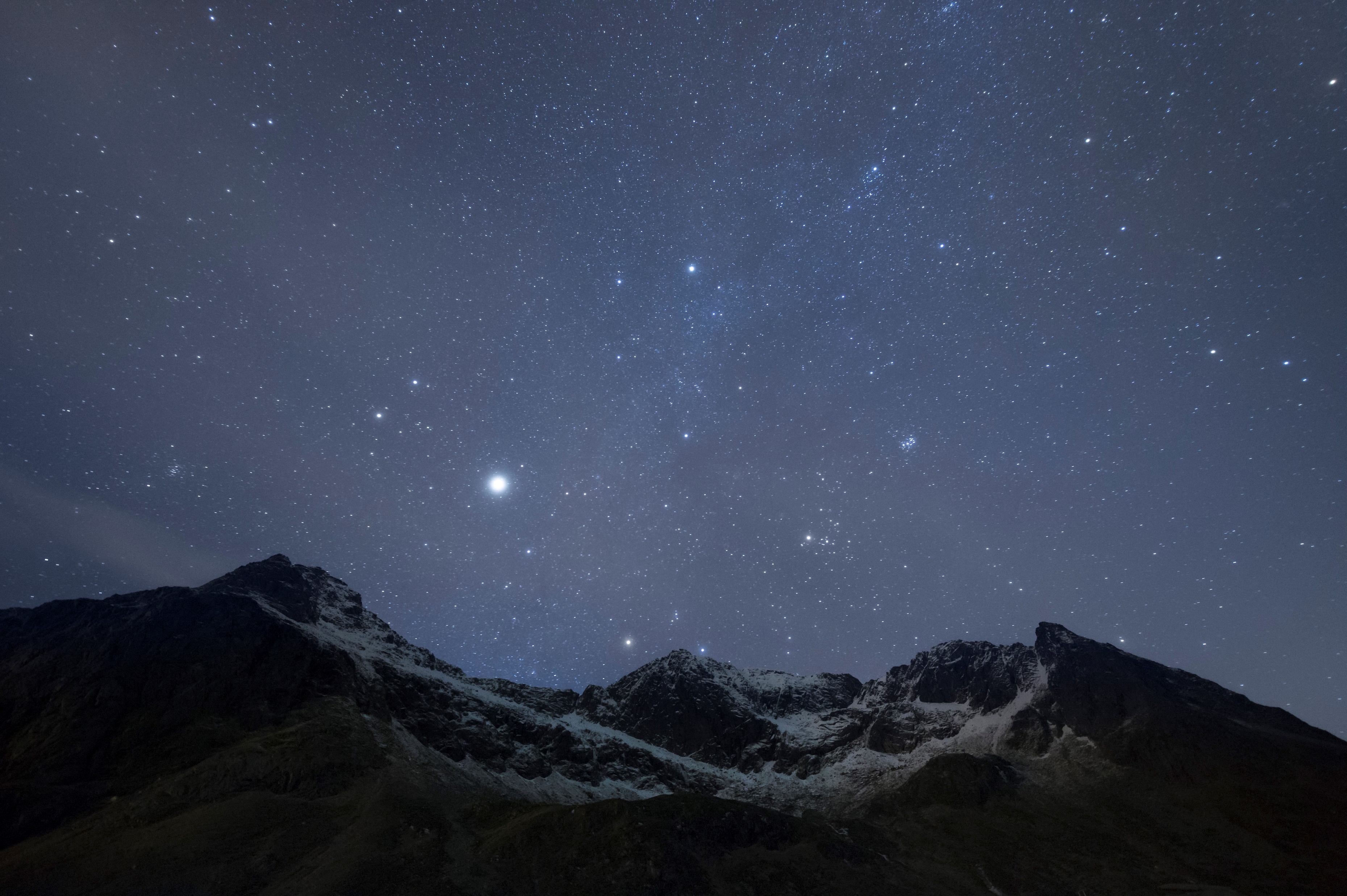 Psalm 8.1 cWho has set Thy glory above the heavens
Speaking of His Son, the Lord Jesus Christ and the brightness of his glory; 
In whom is all the fulness of the Godhead, the glory of all the divine perfections; (Psalm 63.2)
As He has been set above the heavens, exalted at the right hand of God; where angels, principalities, and powers became subject to him, and he was made higher than the heavens (Hebrews 7.26)
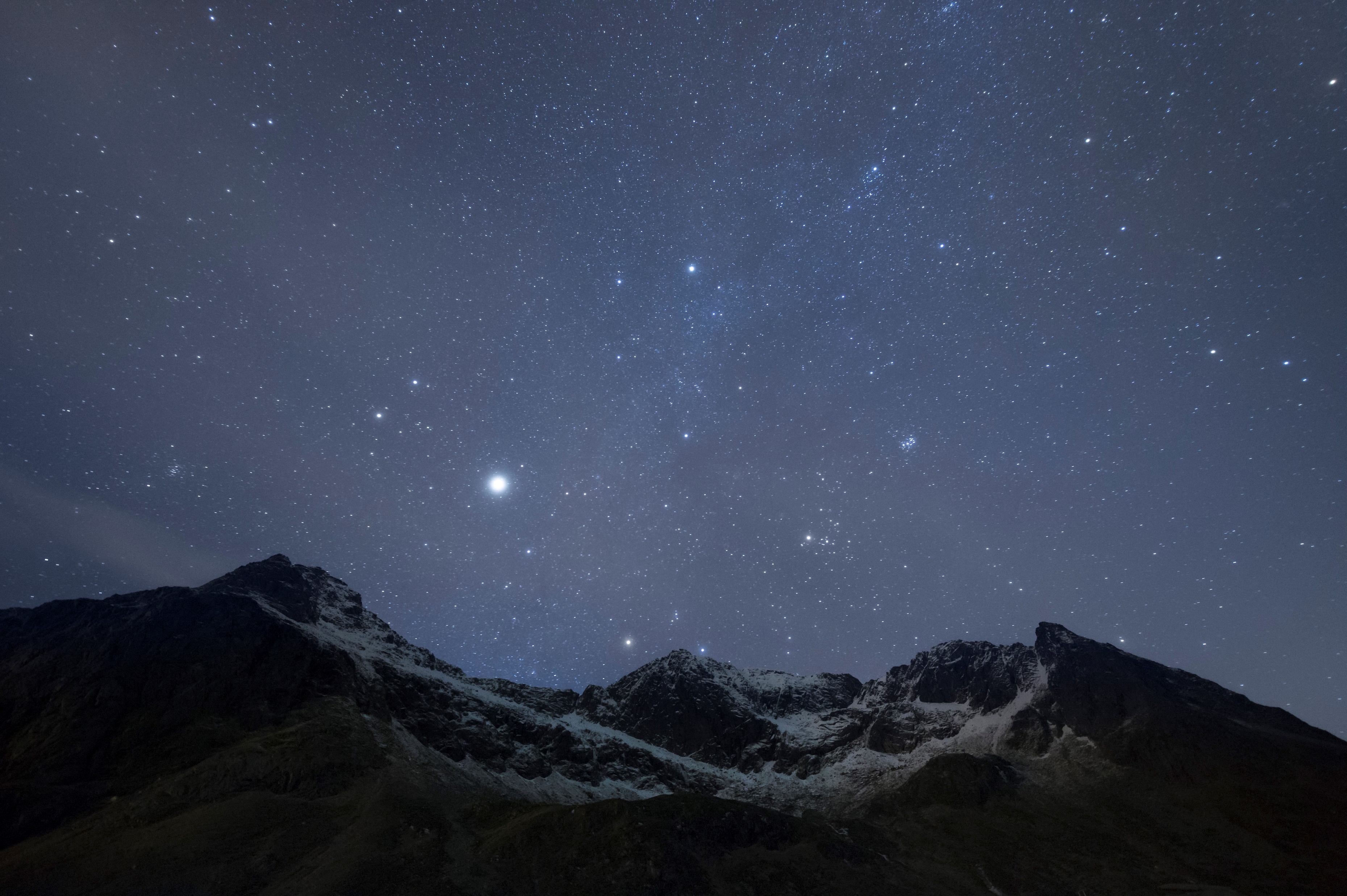 Psalm 8.1 cWho has set Thy glory above the heavens
Above the heavens
	Meaning the visible heavens
		Firstly, earth's atmosphere
		Secondly, where the stars and planets are
		Thirdly, where God’s Throne is
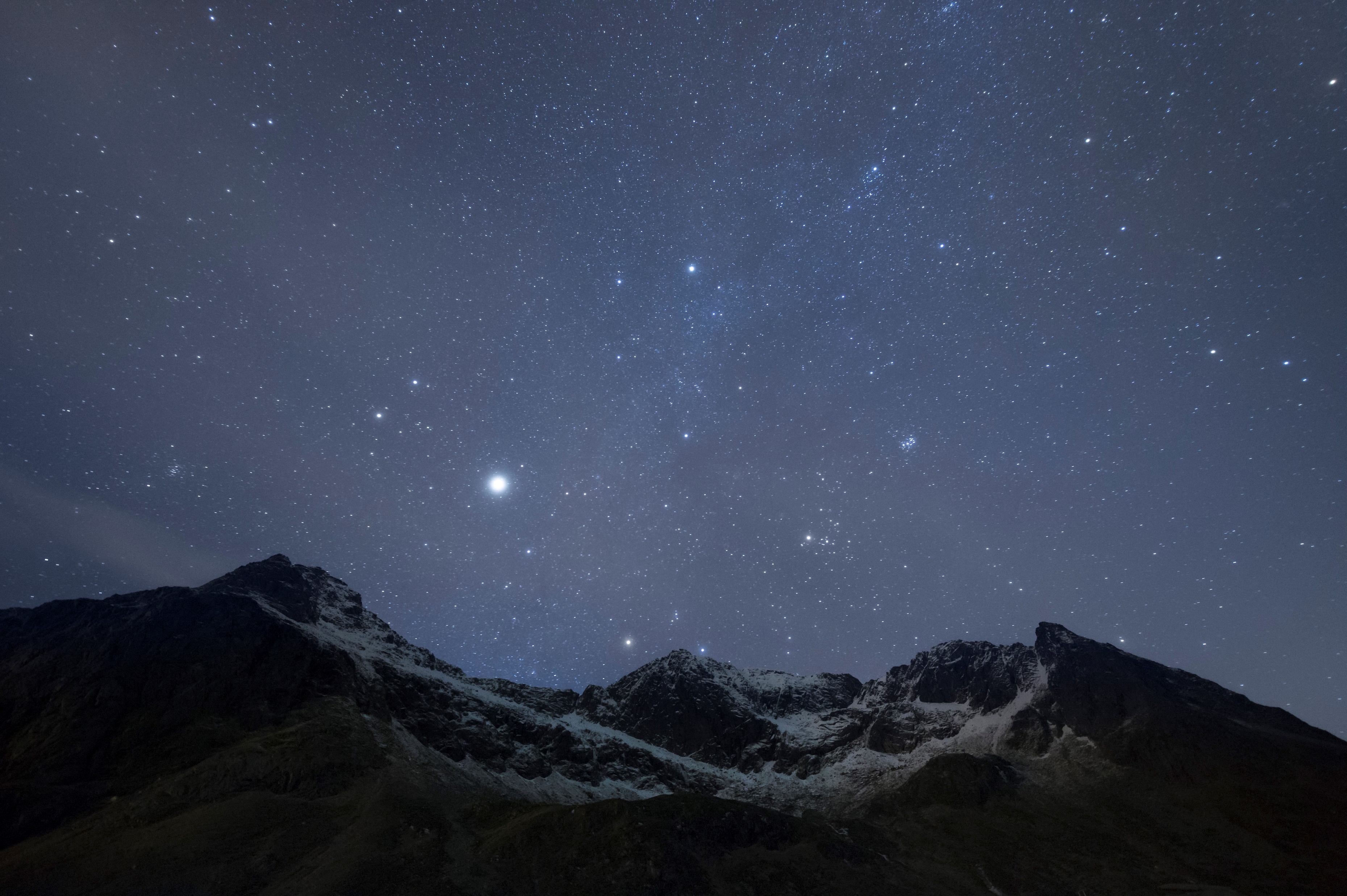 Psalm 8.2Out of the mouth of babes and sucklings
What is a “babe” and what is a “suckling”
	Babe comes from a Hebrew word meaning 	infant
	Various anthropological studies have shown 	that a suckling can be a child up to the age of 	6 years and this is supported by ancient 	Jewish religious texts
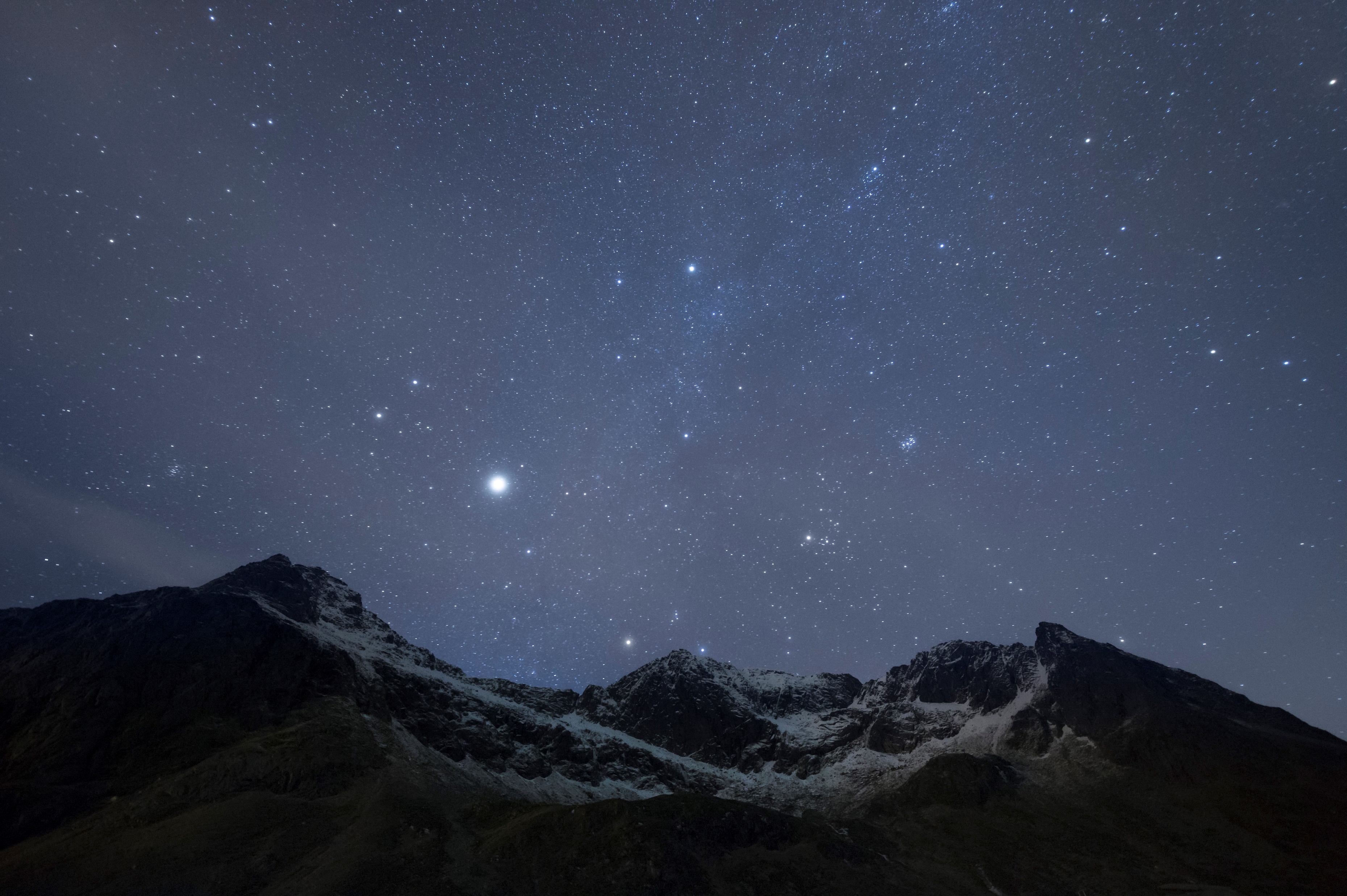 Psalm 8.2Out of the mouth of babes and sucklings
Sarah was 99 years old when Yitzhak (Isaac) was born 

Sarah breastfed him to indicate to the wider Jewish community that she was in fact the birth mother
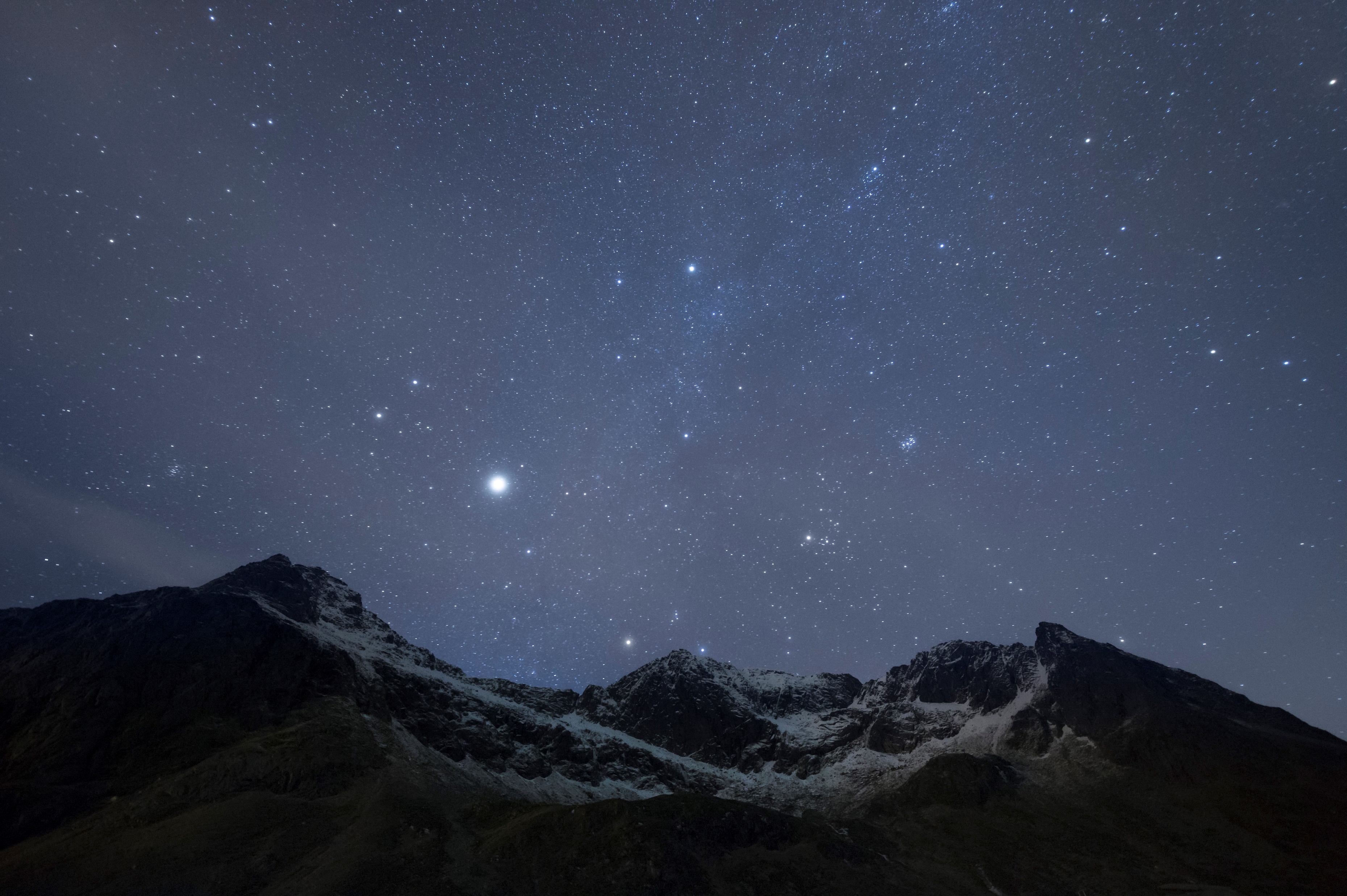 Psalm 8.2Out of the mouth of babes and sucklings
There are clear religious roots to breastfeeding in ancient Israel, as well as a number of references in religious texts. 

It is also part of cultural tradition as breastfeeding was considered to be an obligation and a joy
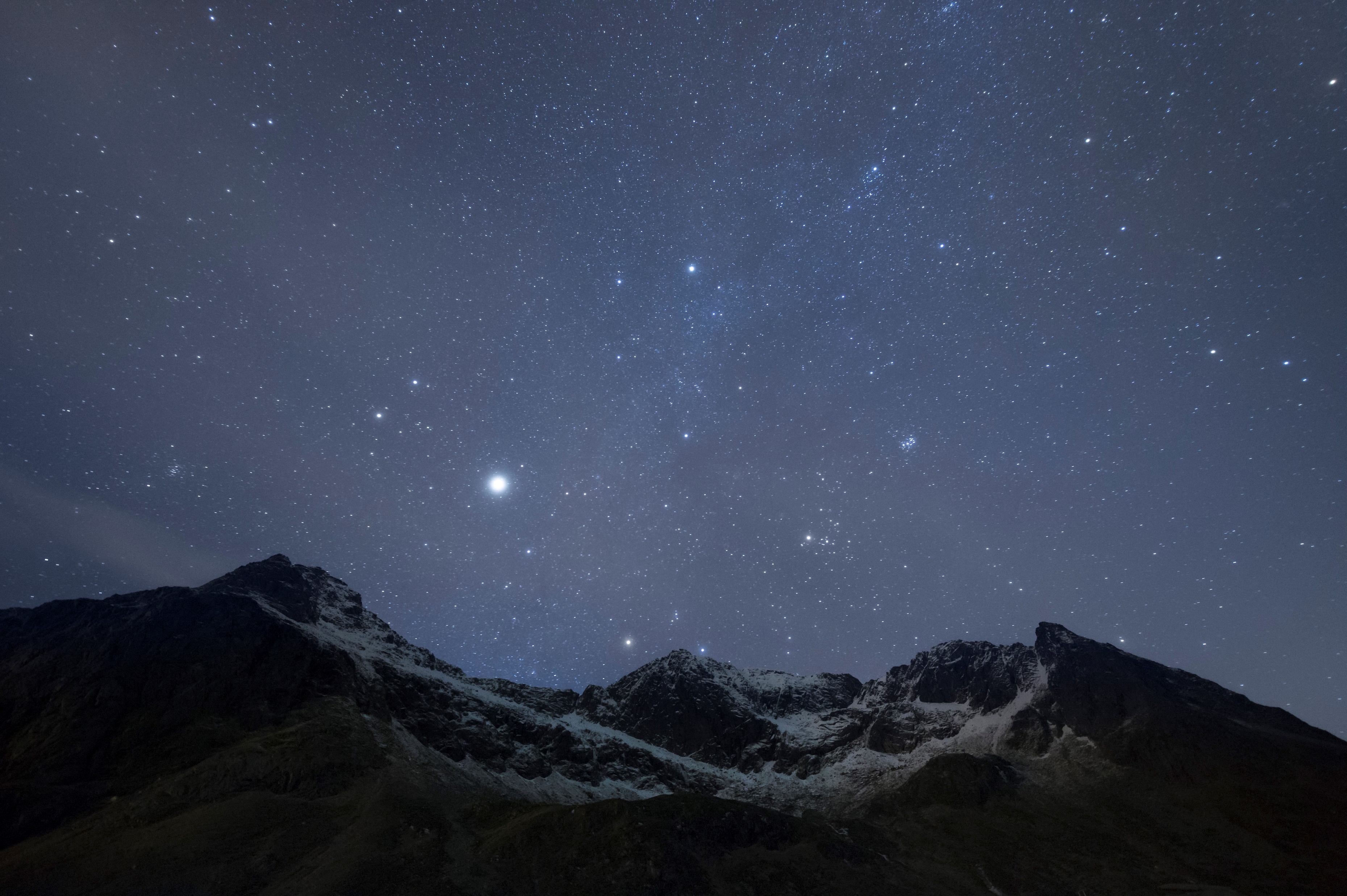 Psalm 8.2Out of the mouth of babes and sucklings
There is a fantastic description in the Gemara (Jewish commentaries on the Mishna) of the people of Israel, men and women, reciting the “Song of the Sea” after the amazing miracle of the splitting of the Red Sea. 
The Gemara says: “How did they recite the “Song of the Sea”?
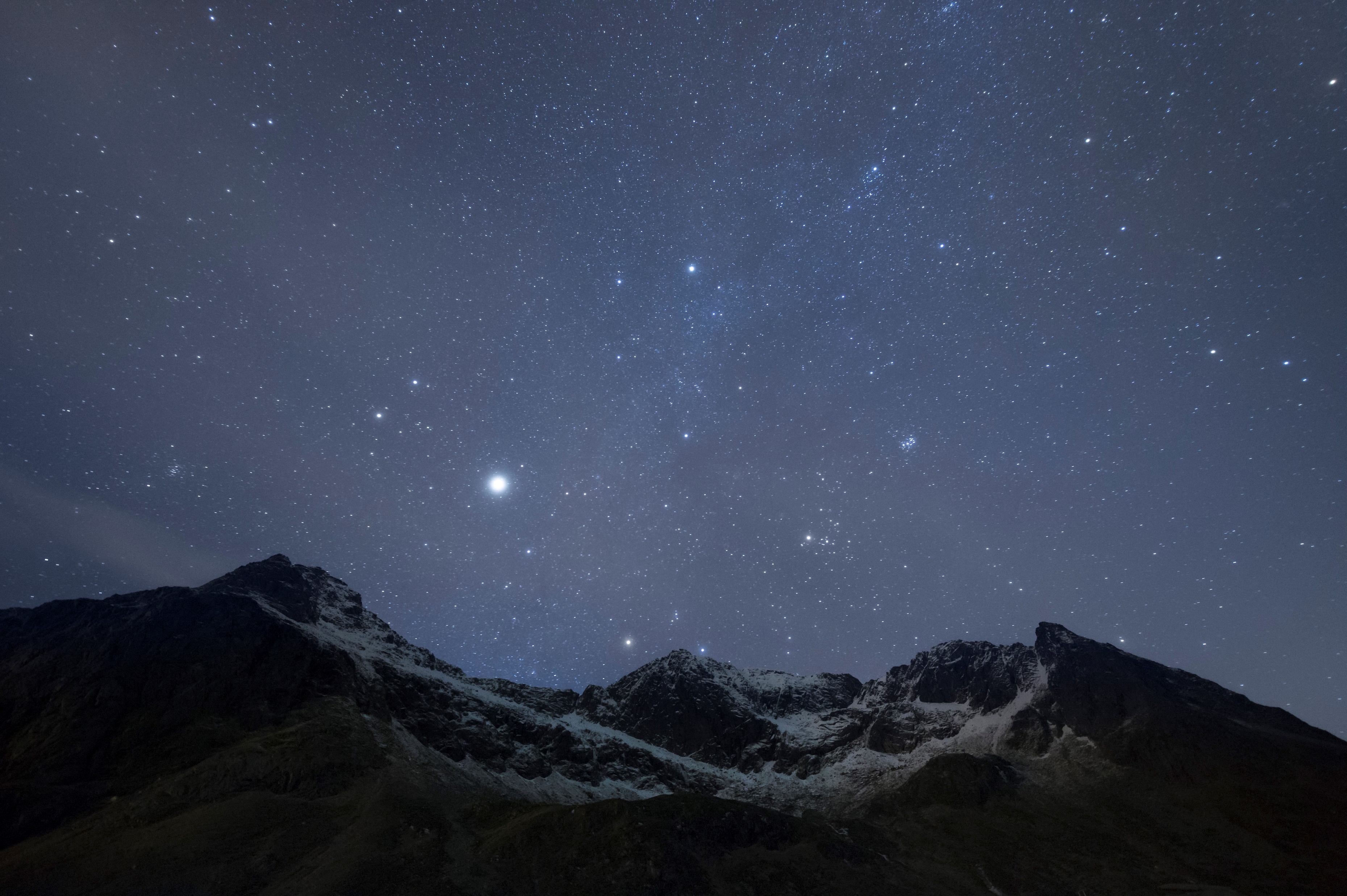 Psalm 8.2Out of the mouth of babes and sucklings
The baby was placed on the knees of his mother and nursed from her breasts. When they saw the Shekinah, the baby lifted his head, detached from his mother’s nipple, and said: 
‘This is my God and I will adore Him, as it says: 
“From the mouth of babies and infants you have become fortified with strength”
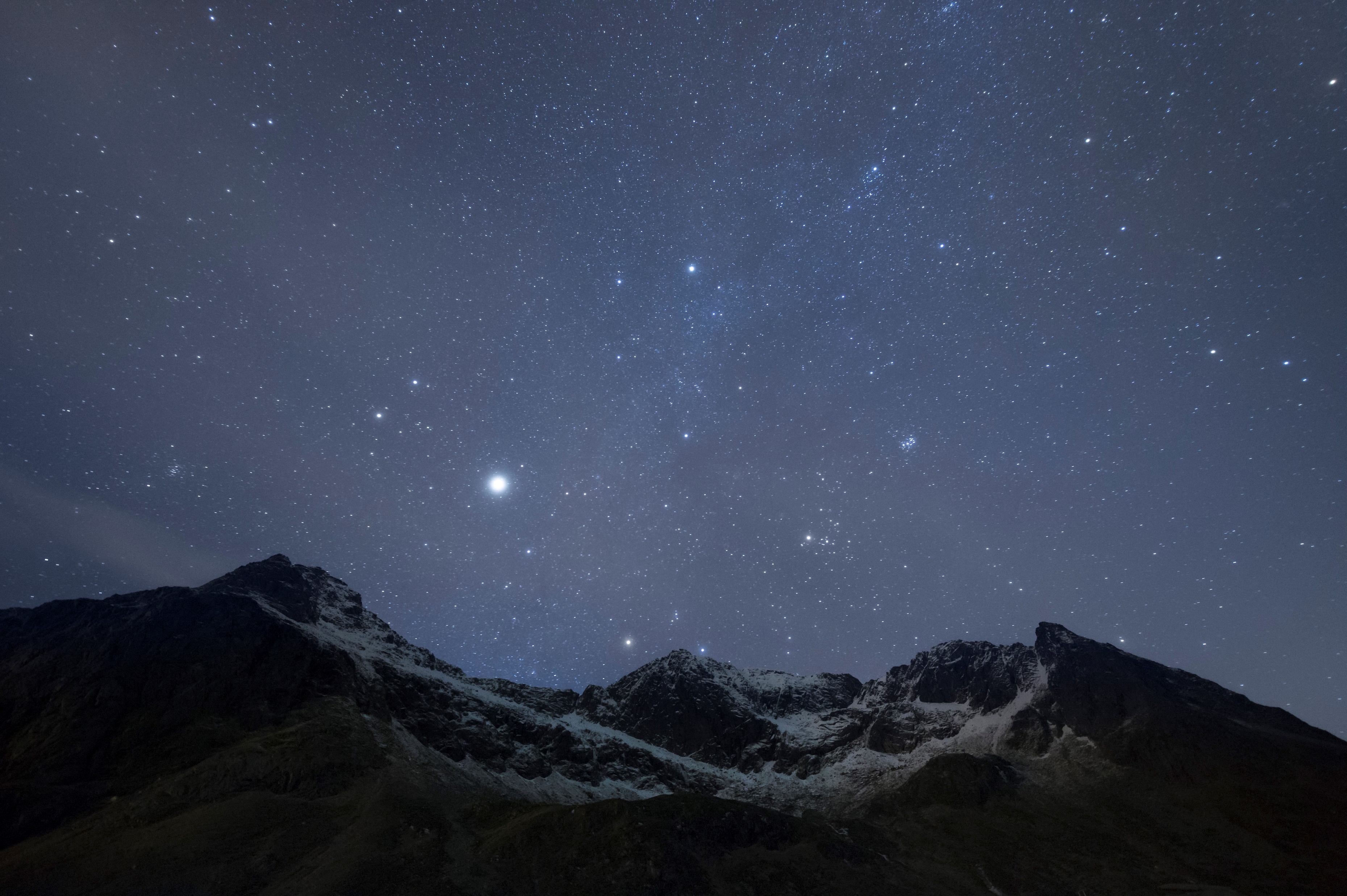 Psalm 8.2Thou has ordained strength
Ordained: From the Hebrew word “Yasad” meaning to lay a foundation
Strength: The Hebrew word for “strength” can refer to boldness, might, power, strength, security, majesty, and praise
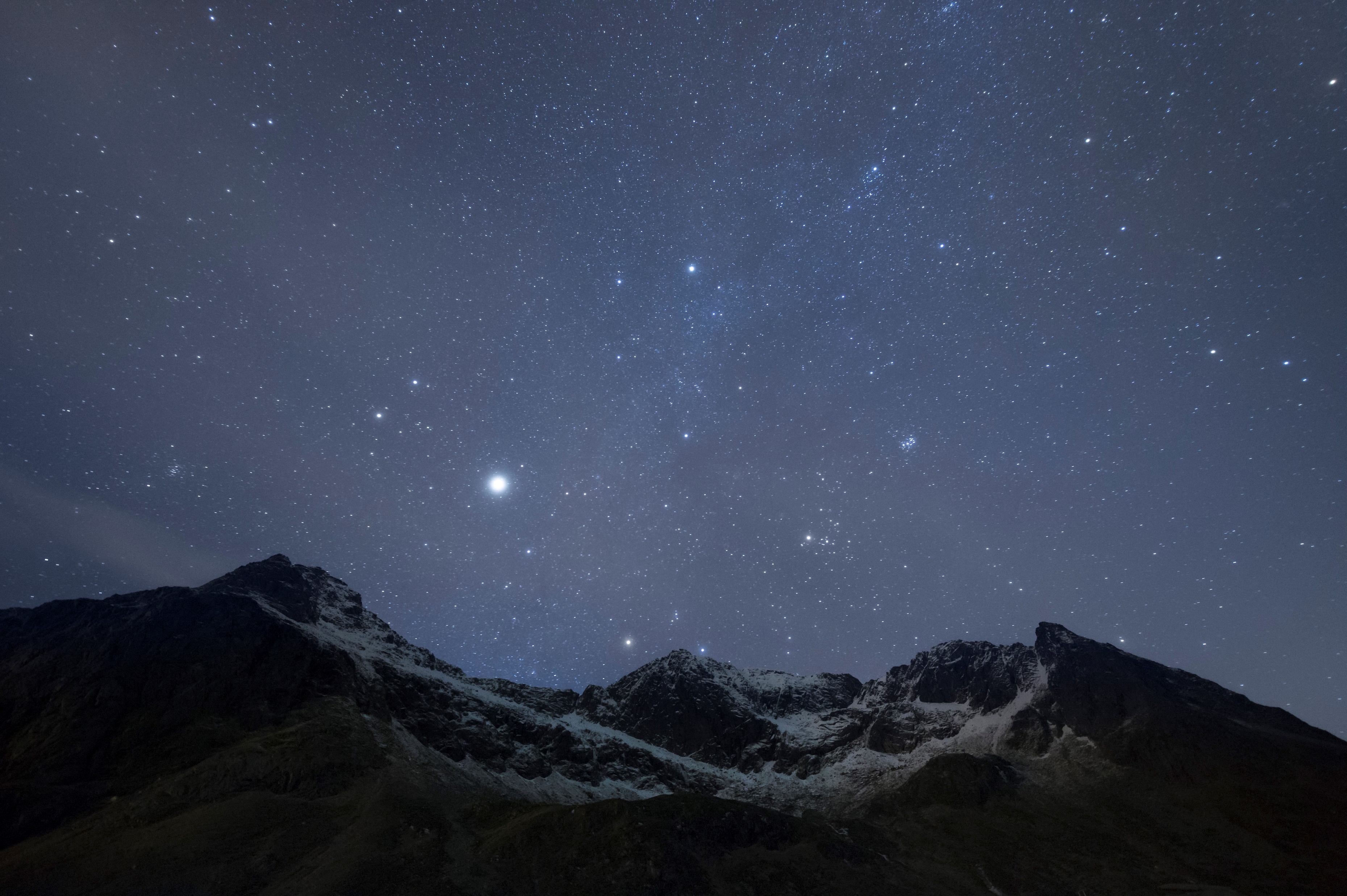 Psalm 8.2Thou has ordained strength
Jesus Matthew 21.12-17
21.12 And Jesus went into the temple of God, and cast out all them that sold and bought in the temple, and overthrew the tables of the moneychangers, and the seats of them that sold doves
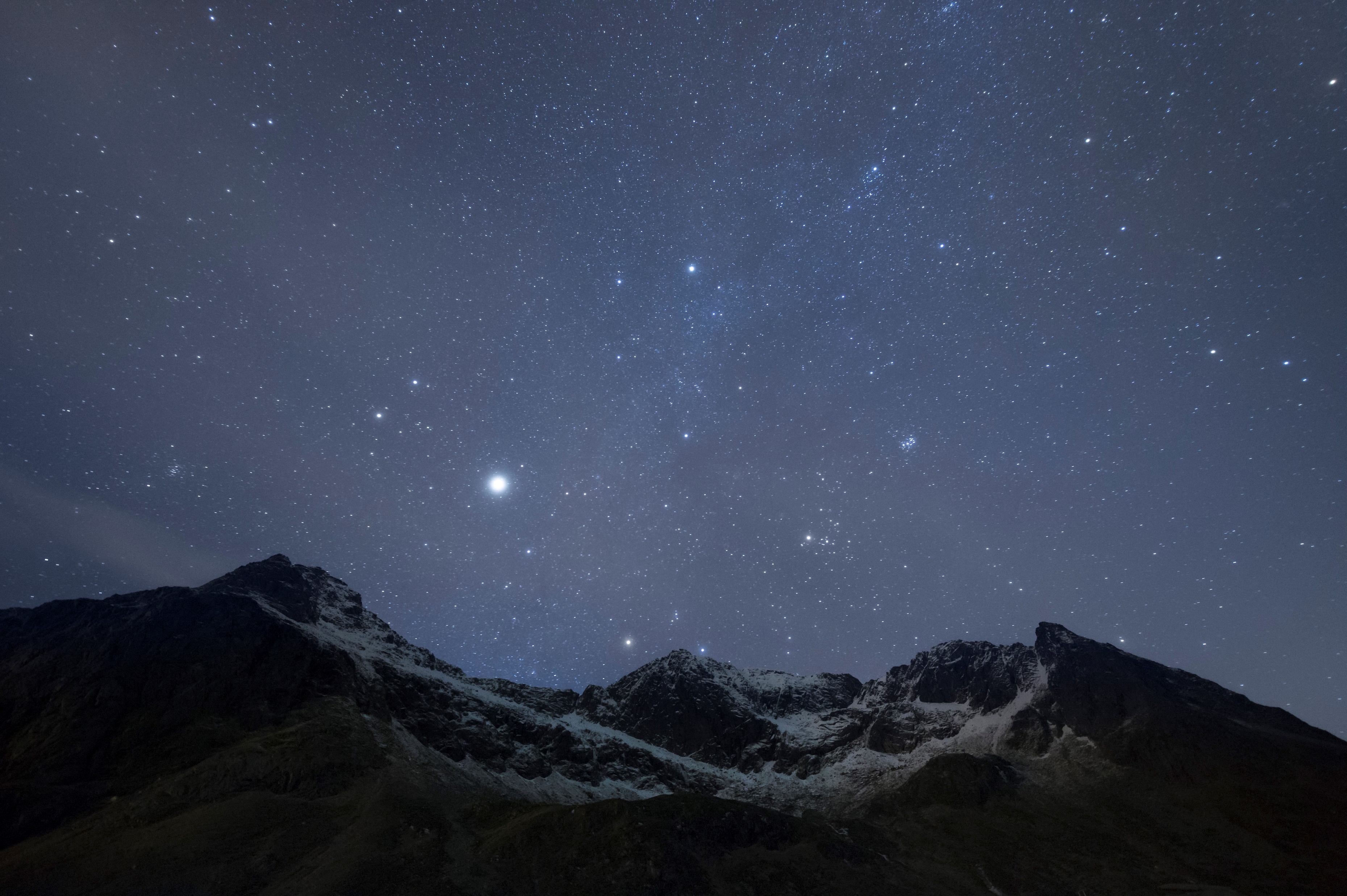 Psalm 8.2Thou has ordained strength
Jesus Matthew 21.12-17
21.13 and said unto them: It is written, my house shall be called the house of prayer, but you have made it a den of thieves
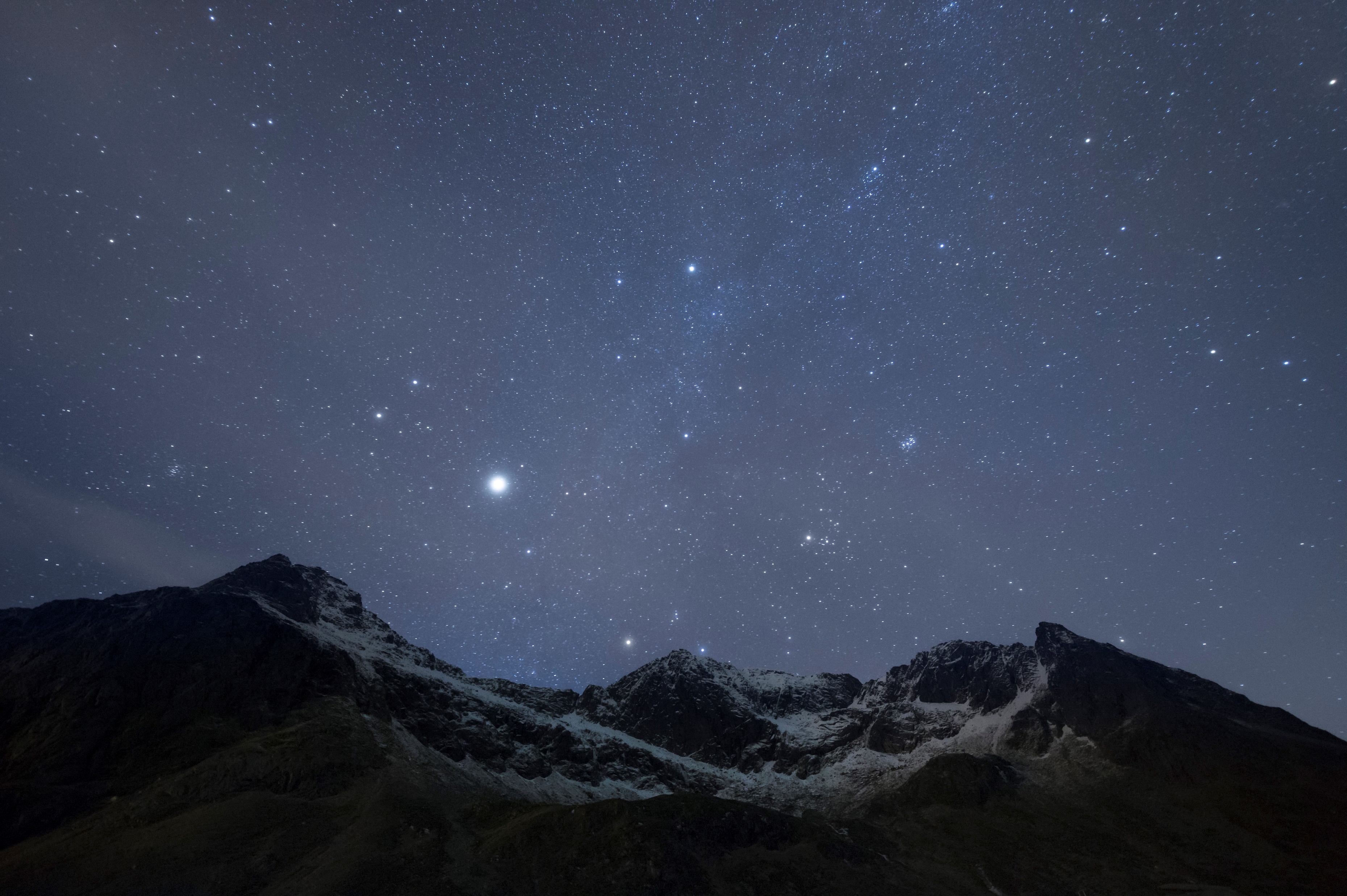 Psalm 8.2Thou has ordained strength
Jesus Matthew 21.12-17
21.14 and the blind and the lame came to Him in the temple; and He healed them

Out they went, money changers and dove sellers alike, scorned by the Messiah ……….. and in they came, the blind and the lame and He had compassion on them and healed them all
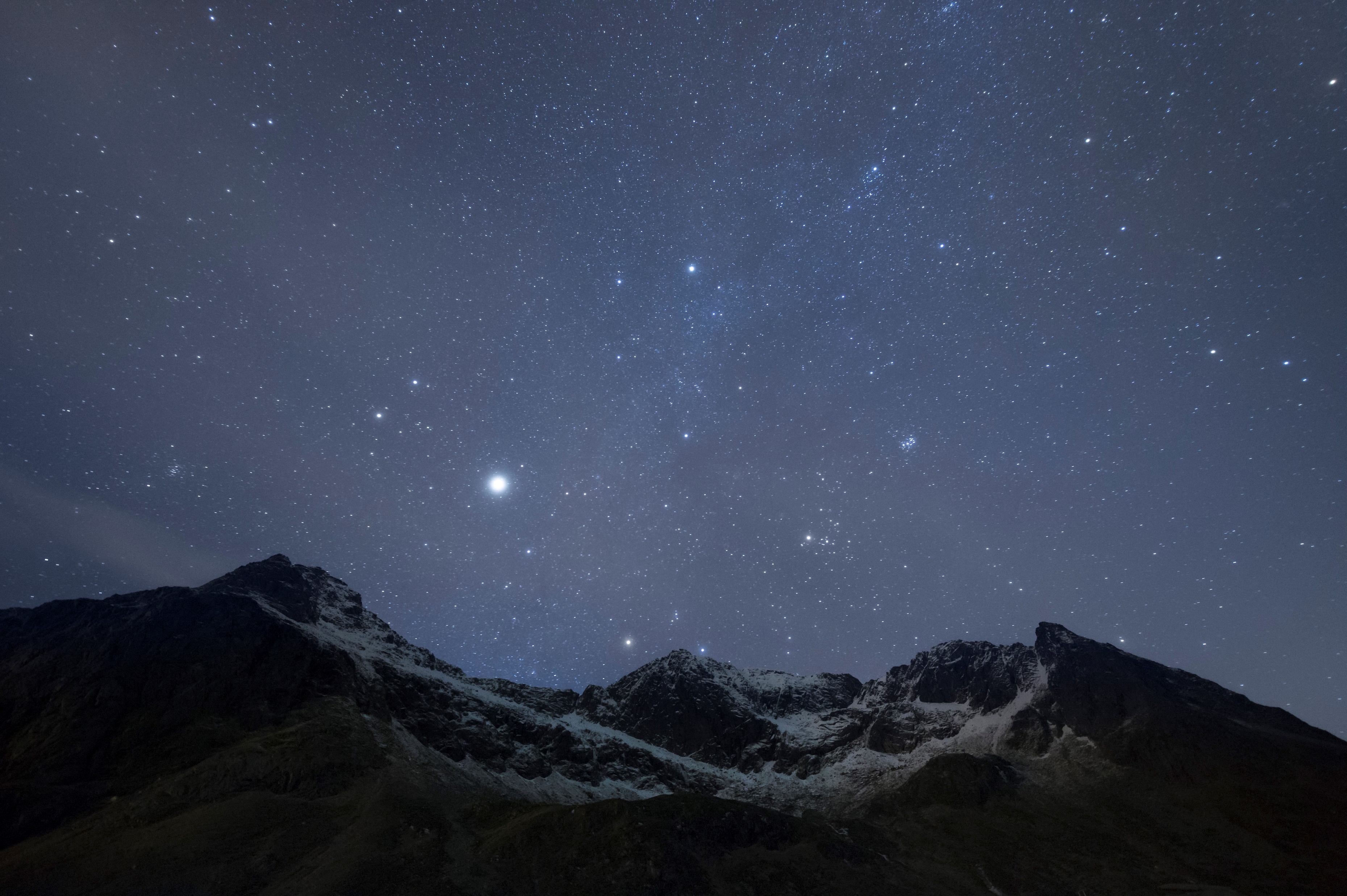 Psalm 8.2Thou has ordained strength
Jesus Matthew 21.12-17
21.15 and when the chief priests and scribes saw the wonderful things that He did, and the children crying in the temple, and saying, Hosanna to the Son of David; they were sore displeased

The numb skulls were irritated, angry and indignant, but the young children recognised His miracles and cried out “Please save us now” (Hosanna)
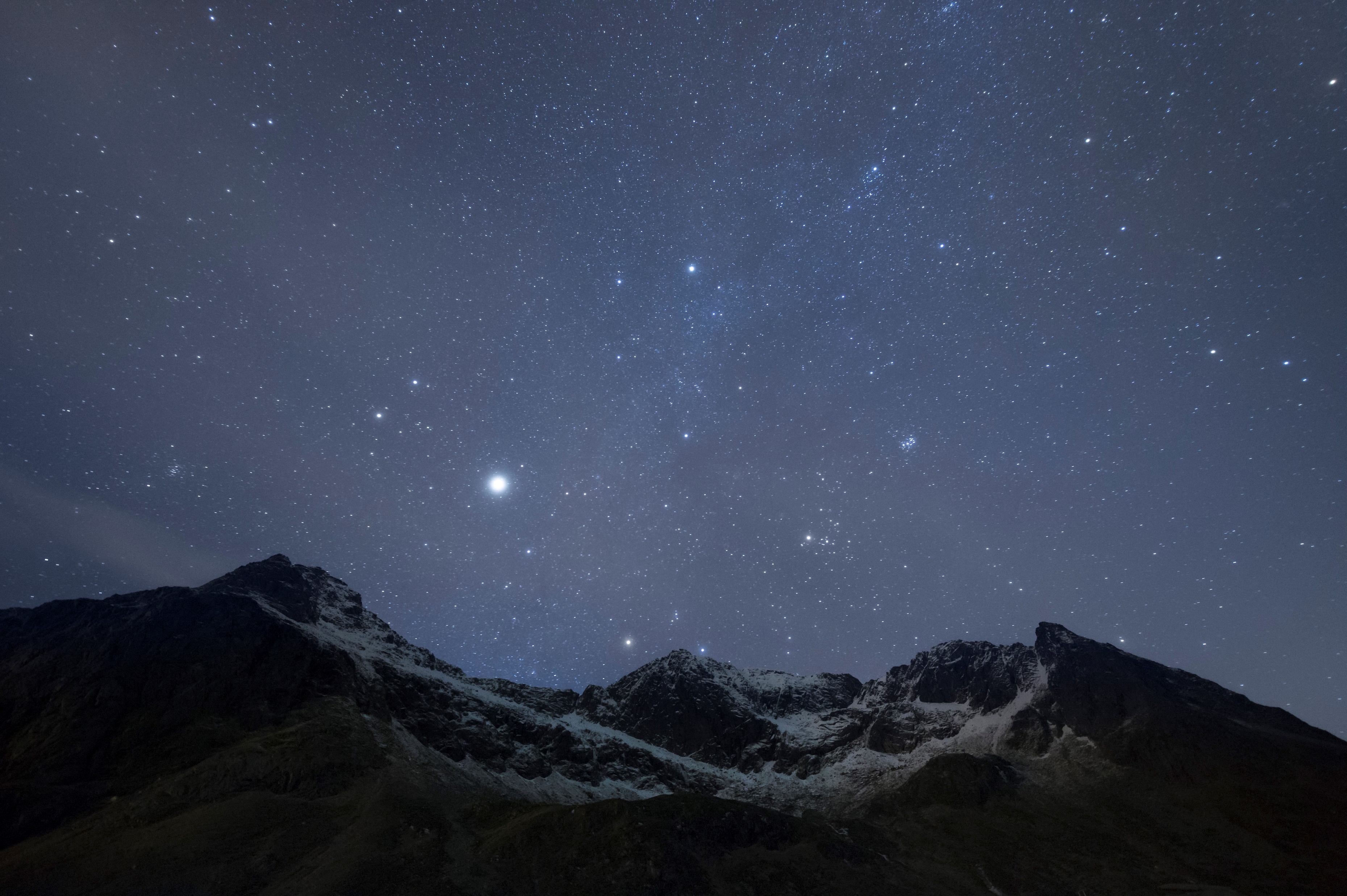 Psalm 8.2Thou has ordained strength
Jesus Matthew 21.12-17
21.16 and said unto Him, hearest Thou what these say? And Jesus saith unto them, yea, have you never read out of the mouths of babes and sucklings thou has perfected praise

Why did Jesus stop there and not quote the 
remainder of Psalm 8.2?
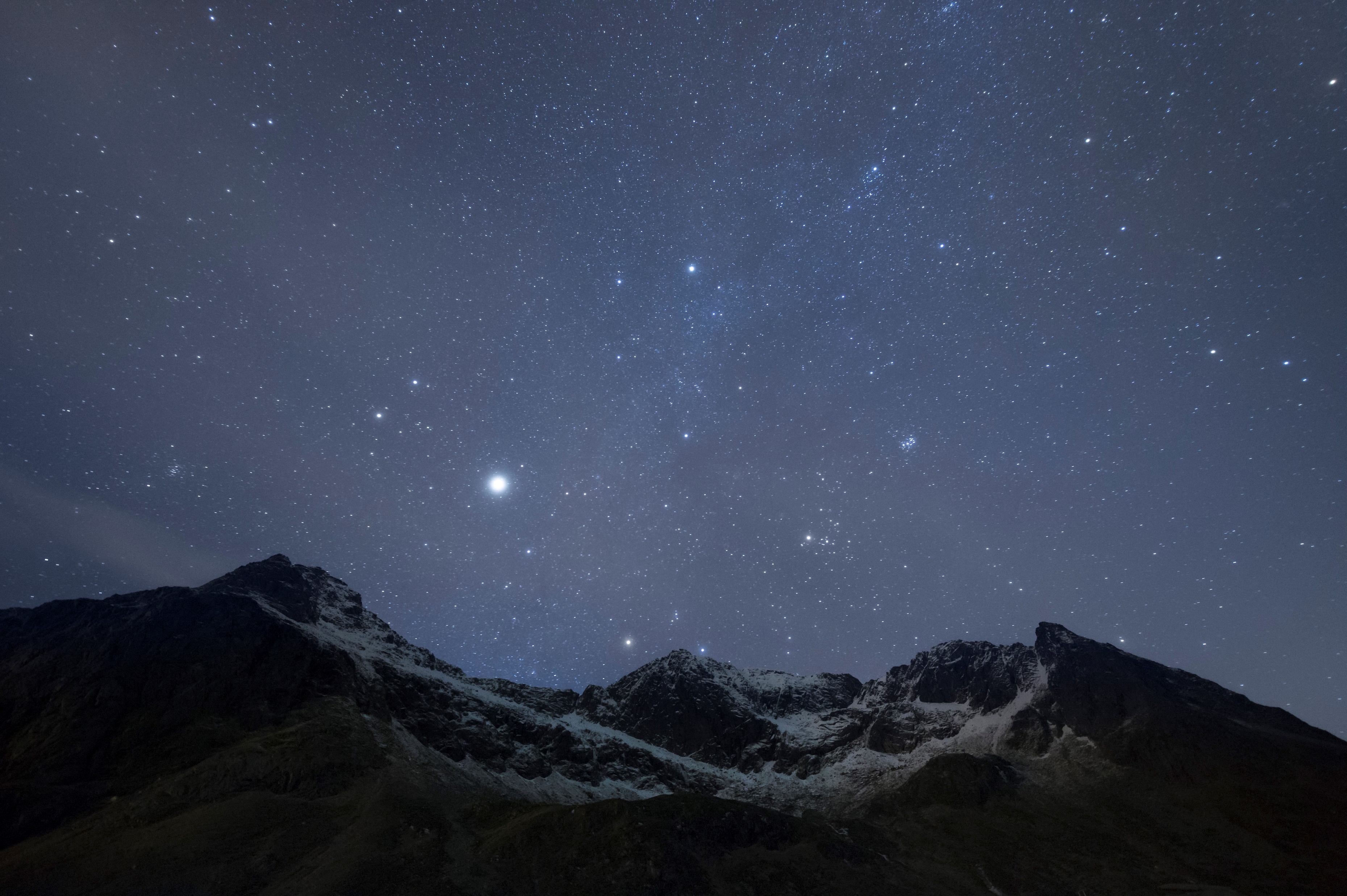 Psalm 8.2Thou has ordained strength
Jesus Matthew 21.12-17
21.17 and he left them, and went out of the city unto Bethany, and he lodged there

He need not quote it as the numb skulls stood there in silence with their mouths hanging open as object lesson of the last part of Psalm 8.2 and Jesus just walked away
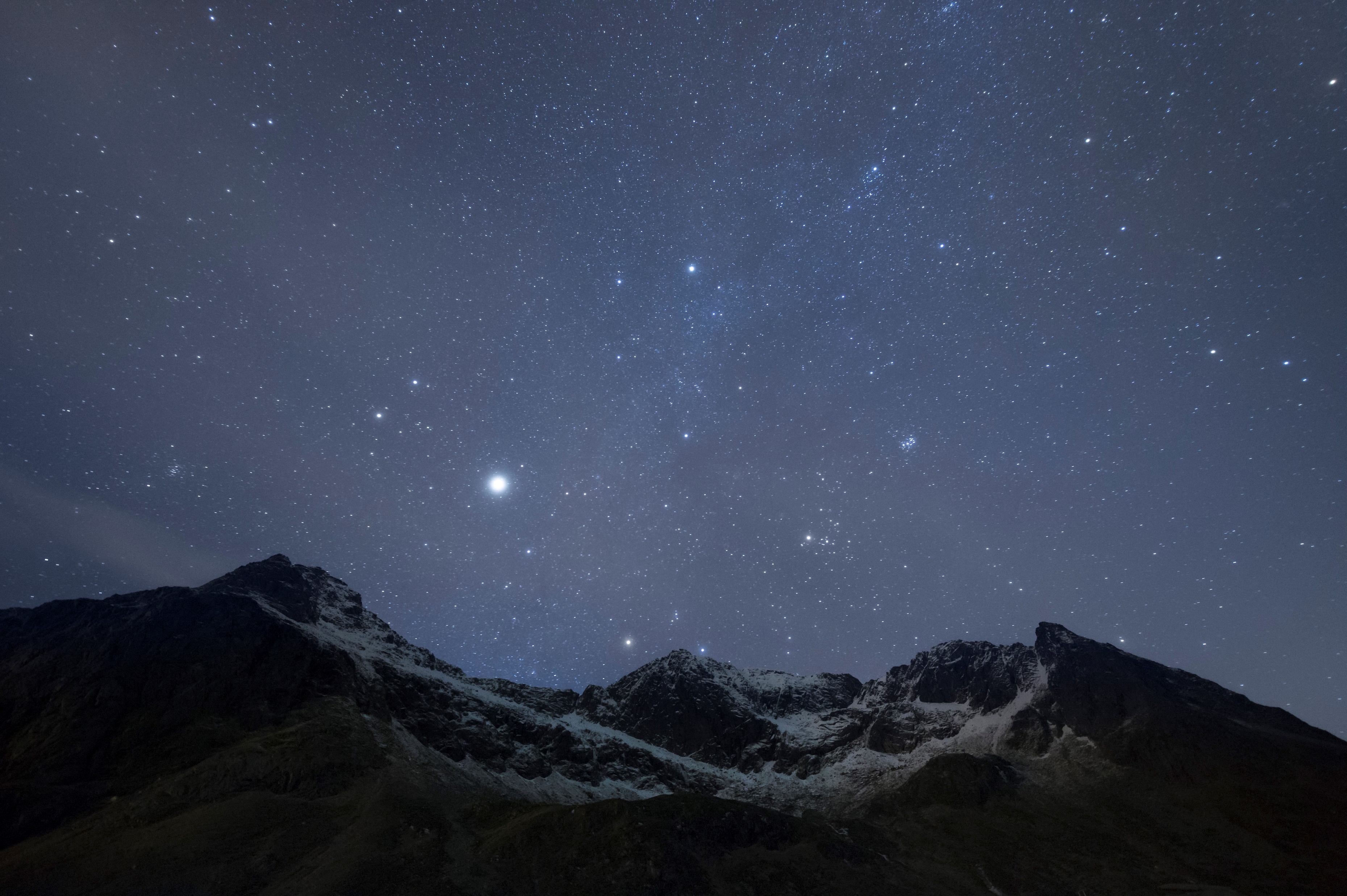 More of Psalm 8 God’s Glory & Man’s Honour
Next time